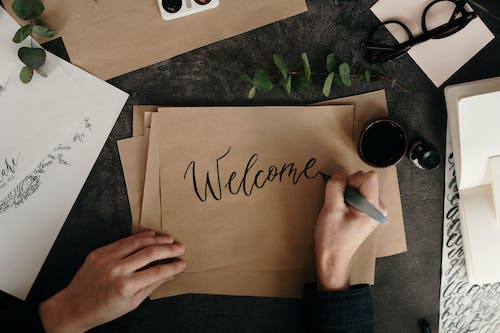 La fin d’incapacité de travail
© SOS BURNOUT BELGIQUE
Vous êtes apte à reprendre votre activité ?
Vous reprenez le travail à la date de fin d’incapacité indiquée sur le certificat ? 

Vous n’avez pas de démarche administrative à faire vis-à-vis de la mutualité.

Prévenez votre employeur et voyez avec lui si un passage auprès de la médecine du travail est ou non requit en fonction du poste que vous occupez et de la durée de votre incapacité.
Dans l’affirmative, cet examen doit avoir lieu au plus tôt le jour de la reprise du travail et au plus tard dans les 10 jours ouvrables, toujours durant les heures de travail.
Vous pouvez vous-même demander à passer un examen auprès de la médecine du travail.
© SOS BURNOUT BELGIQUE
Vous reprenez le travail avant la date de fin d’incapacité indiquée sur le certificat ? 

Vous devez en informer votre mutualité par écrit  dans les 8 jours calendriers qui suivent votre reprise d’activité.

Prévenez votre employeur et voyez avec lui si un passage auprès de la médecine du travail est ou non requit. l'employeur ne peut pas exiger de vous un certificat médical attestant de votre guérison et il est  obligé de vous fournir le travail convenu dans le cadre de votre contrat de travail.
© SOS BURNOUT BELGIQUE